Labor market Update Q1 2024Alexandria/Arlington
Marisa Lemma
Research Analyst, Labor Market Intelligence
Employment
Percentage Change in Total Employment, Year-Over-Year
NOTE: Total nonfarm employment, seasonally adjusted. 
Source: U.S. BLS, Current Employment Statistics, March 14, 2024, https://www.bls.gov/ces.
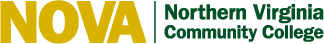 Labor force
Labor Force Change from February 2020
NOTE: Data is not seasonally adjusted. LAUS data from January 2020 – December 2022 were subject to revision on April 21, 2023.
Source: U.S. BLS, Local Area Unemployment Statistics, March 14, 2024, https://www.bls.gov/lau; Current Population Survey, March 14, 2024.
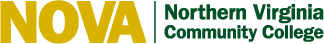 Unemployment
Trend in Unemployment Rates
NOTE: Data is not seasonally adjusted. Data from January 2020 – December 2022 were subject to revision on April 21, 2023.
Source: U.S. BLS, Local Area Unemployment Statistics, March 14, 2024, https://www.bls.gov/lau.
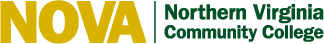 Layoffs
Layoff Notices in Northern Virginia from October 2023 – March 2024
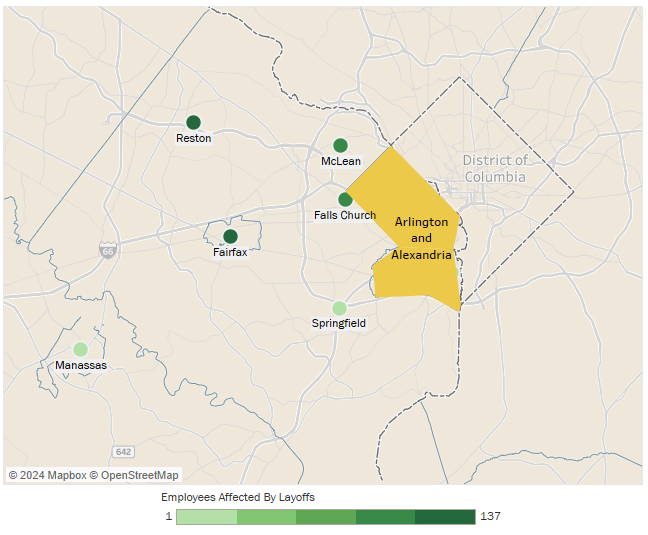 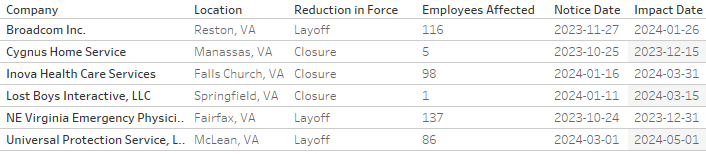 Source: Virginia Employment Commission WARN Notices, March 15, 2024, https://www.vec.virginia.gov/warn-notices.
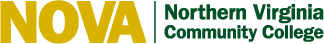 Unemployment by industry
Percent Change in Unemployment, Jan. 2023 – Dec. 2023
Source: Lightcast Analyst (2024.1 release).
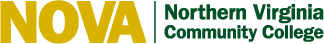 QUESTIONS?
Anya Upadhyaya
Research Analyst,
Labor Market Intelligence
aupadhyaya@nvcc.edu
Marisa Lemma
Research Analyst,
Labor Market Intelligence
mlemma@nvcc.edu
www.nvcc.edu/lmi